Planning for a Healthy Business
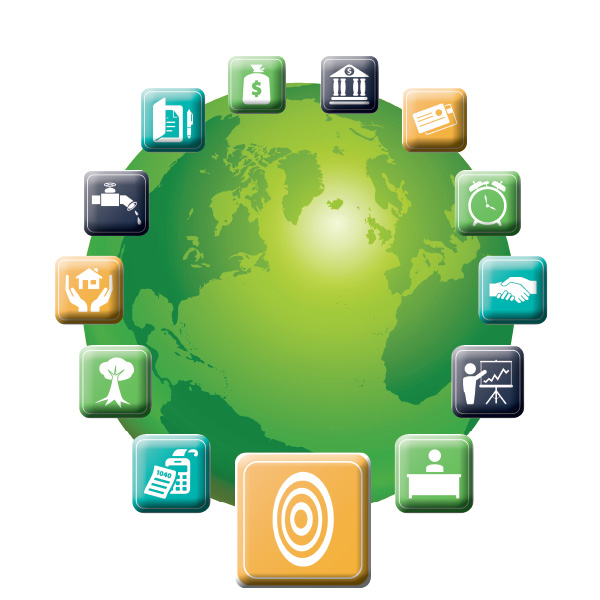 Field of Dreams:
Plan it and they will come
What do farmers need to know?
The reality of what it means to be a farmer.
Production
Equipment
Recordkeeping
Market
Business planning
Legal
Financial
Management
This in-turn means farmers need support in these areas!
Agenda
Welcome, Agenda, and Learning Objectives
Case Study: Sophia’s Planning Process
Introductions: Where are you in your planning process?
Introduction to the 4-Step Planning Model
Summary, Post-Test, Evaluation
Introducing Sophia
I have a great idea! NOW what?
See page 4 in your workbook.
How can Sophia make her new cell phone repair business a success?
She will complete four planning steps over a two year period. 
As her business grows, her planning approaches will change. 
As we review Sophia’s planning process, relate the four planning steps to your business.
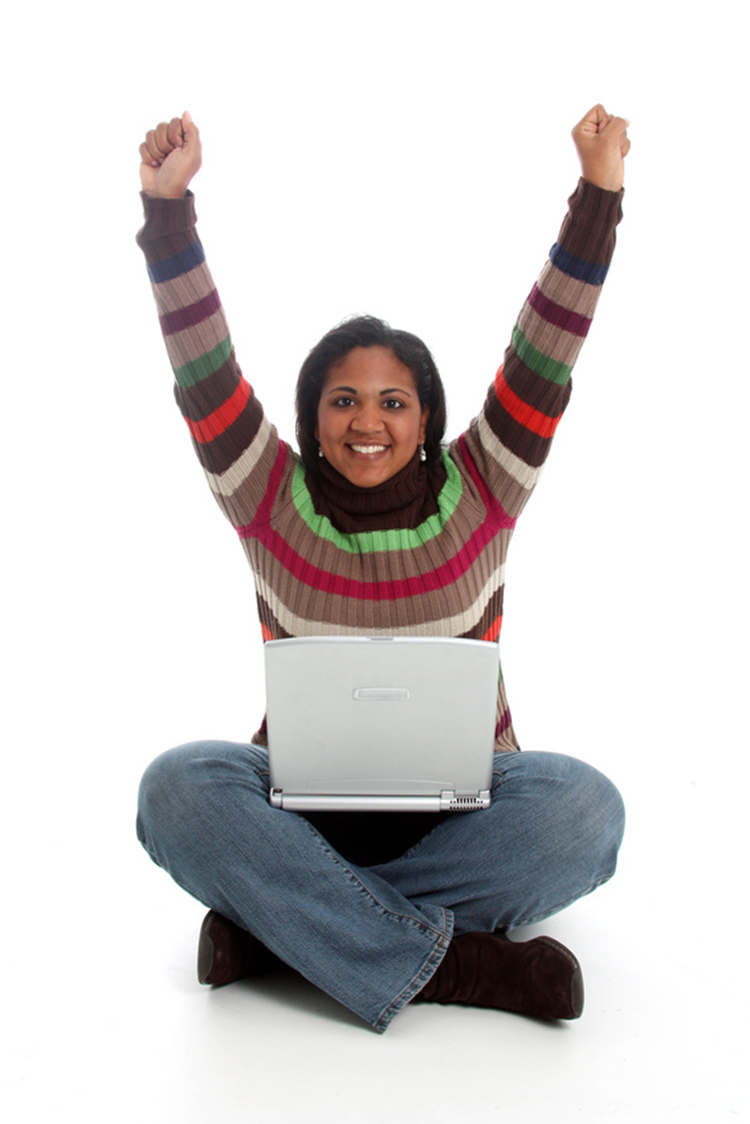 The 4-Step Planning Model
See page 6 in your workbook.
Healthy Business
Healthy Business
Sophia’s Planning Process
This is an example. Your business process and timing may differ.
Business Growth
Action Plan
Business Plan / Improve Credit Score
Resource Plan
Back-of-the-Napkin Plan
Year Two
Year One
Sophia starts to work full time for herself
Sophia works part time at her job and part time for herself
Sophia works full time at her day job
Step 1: The Back-of-the-Napkin Plan
Sophia’s Back-of-the-Napkin Plan
Fix smartphones, tablets ..
and appliances? (Maybe later?)
What is my credit score? 
Do I need a website?
Who is my competition? 
Who can help me find answers?
Am I ready for all this?
Step 1: Key Questions
What benefits (monetary and non-monetary) do I want to get from my business?
What size business do I need to build to achieve those benefits?
Have I identified a real business opportunity on which I can capitalize?
What assets do I need to purchase, rent, or lease? Who will I need to hire?
DO YOUR HOMEWORK
See page 7 in your workbook for some questions to answer at the beginning of the planning process.
Step 2: Sophia’s Resource Plan
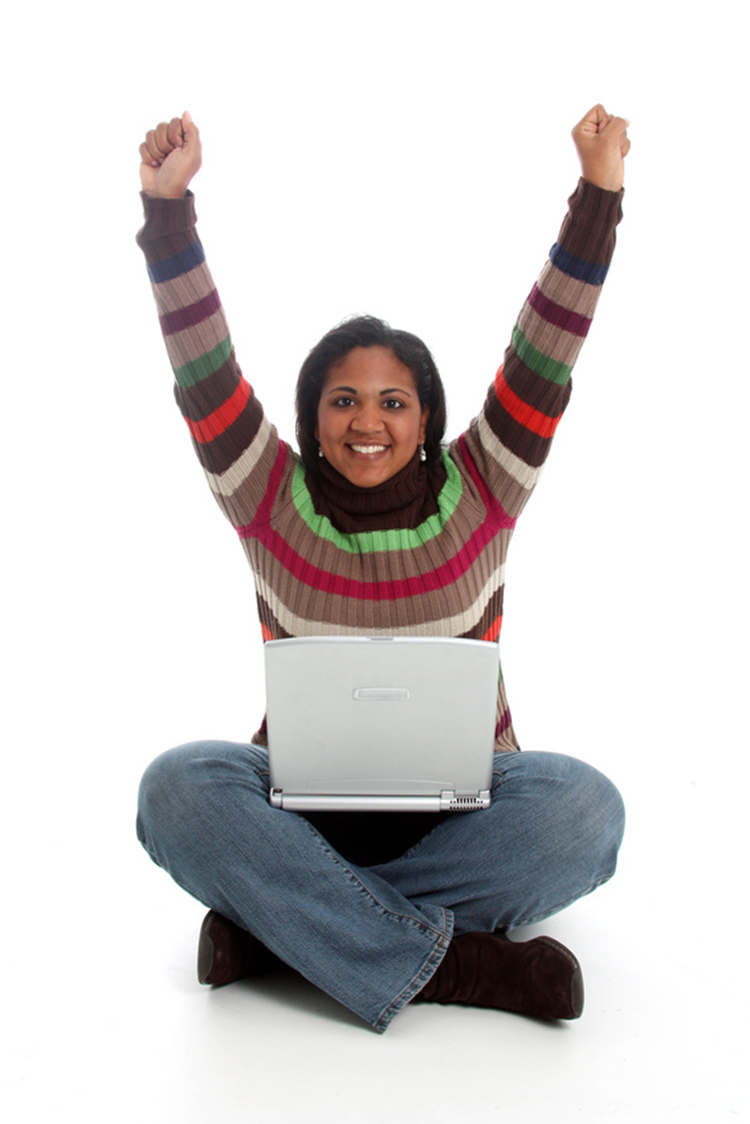 See pages 8–9 in your workbook.
Sophia estimates start-up costs for her first six months of business will be: 
Space, equipment, and supplies 	$18,250
Skill development                      	       1,100
Staff (accountant and bookkeeper)	  1,200
Other (insurance and taxes)	                     450
Estimated total:	      $21,000
Note: Living expenses are not included in a resource plan.
Step 2: The Resource Plan, cont.
See the bottom of page 9 in your workbook.
Sophia’s estimated start-up costs:	$21,000
Sophia’s share (owner equity)          	- 7,000
What Sophia needs to raise:       	$14,000
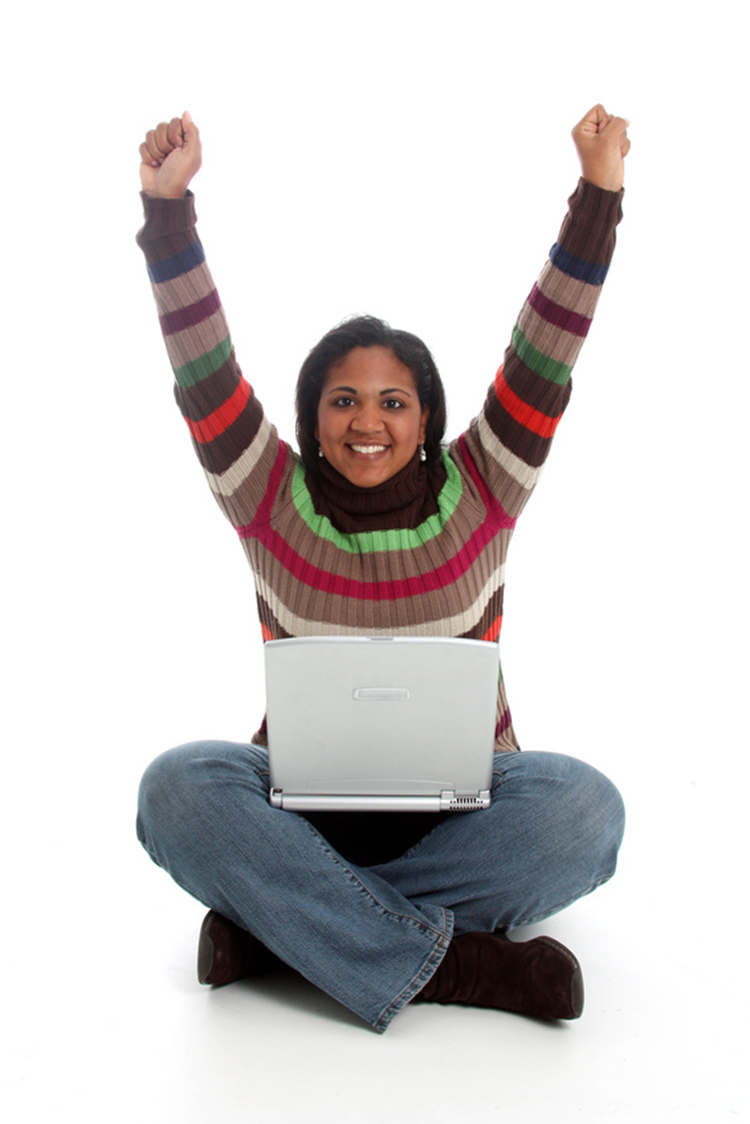 Step 2: Resource Planning Ideas
Interview stakeholders, competitors, and other business owners for ideas. 
Ideal locations (on the farm)
Locating discounted equipment and supplies
Pros and cons of buying in bulk (too much inventory affects cash flow)
Fair wages and benefits for employees 
Federal, state, local, and sales taxes
Insurance
Pay for services (such as website design and hosting)- pay more up front or pay higher monthly installments? 
Am I ready to go on to the next step?
Step 3: The Business Plan
See pages 13–14 in your workbook.
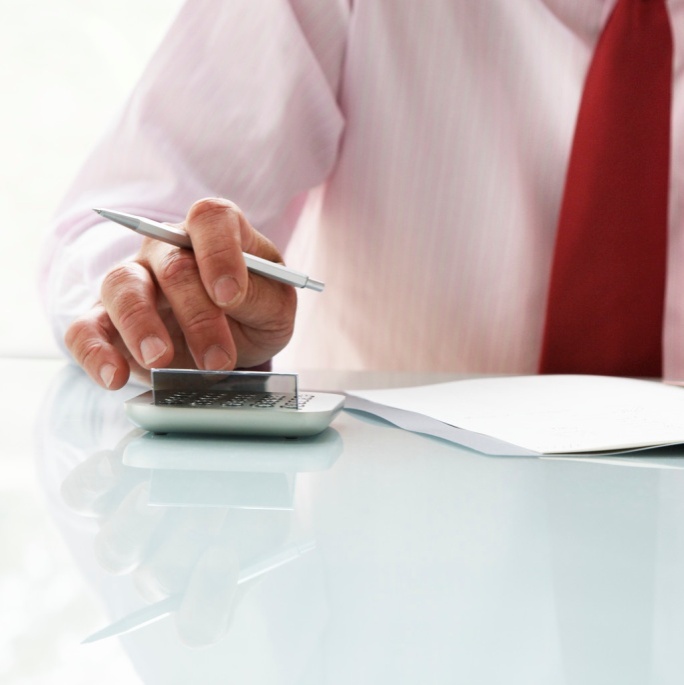 Tells a story that makes your idea come alive (Mission/Description)
Convinces others to make a stake in you (Marketing)
Projects three years into future
	(Finance)
Clearly outlines business development plans in financial terms (Operations)
Step 3: Sophia’s Business Plan
Sophia and her family worked hard to raise her credit score.
Sophia met with a banker several times to get feedback and advice. 
She took a class on business plan writing.
Sophia shared her plan with family and friends. 
This process took time … and it paid off! Family and friends funded her start-up costs!
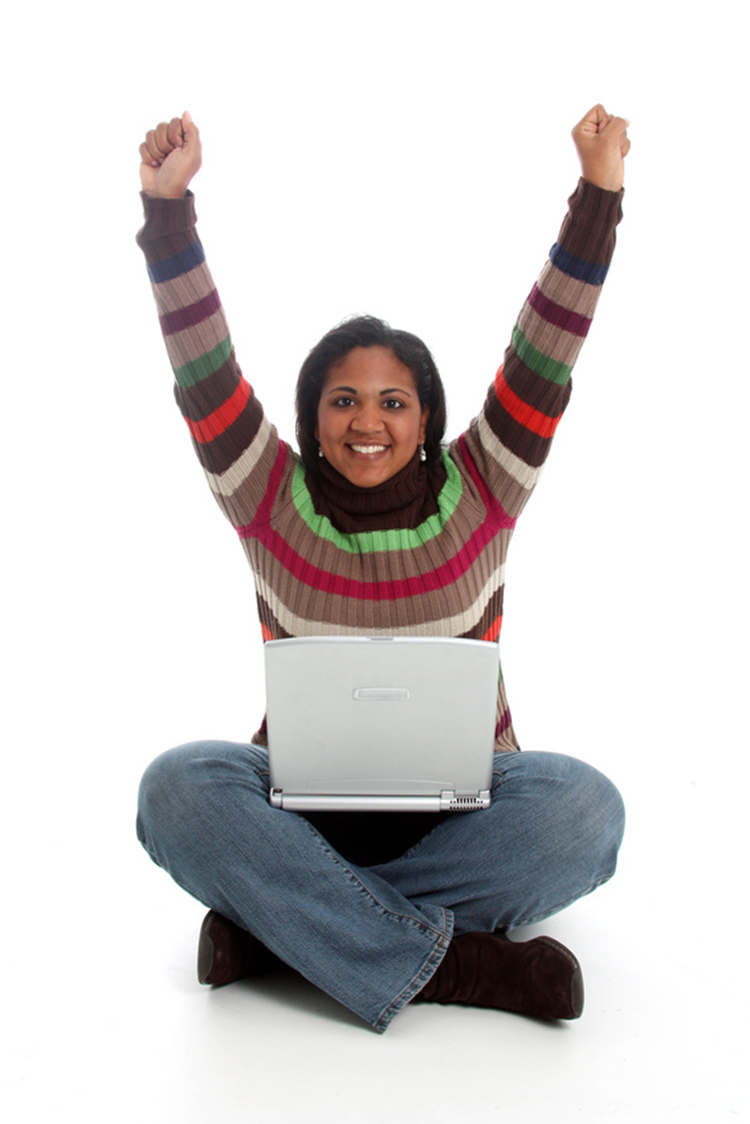 Sources of Financial Support
See page 15 in your workbook.
Angel investors
Bootstrapping
Crowdsourcing
Friends and family members
Incubators
Local and state economic development organizations
Peer-to-peer lending
Small business loans
Venture capital
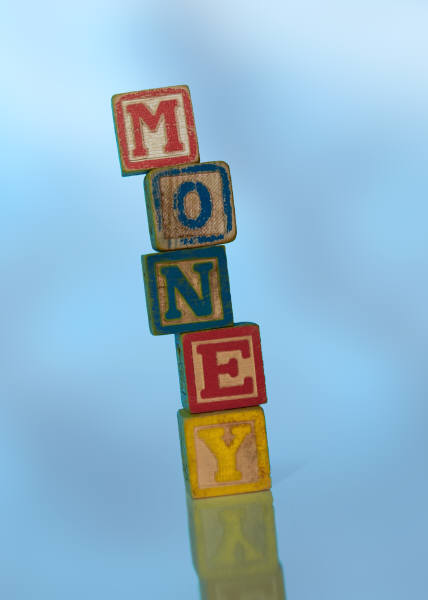 What does it mean to be strategic?
If you want to meet up with this sailboat, which direction would you steer?
Plan for the future
Plan for change
Learn from the past (including mistakes)
Minimize risk
An action plan helps you stay strategic
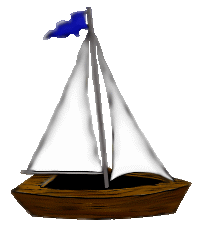 Step 4: Sophia’s Action Plan
See page 16 in your workbook. These goals are SMART.
SMART Goals
Specific: State the goal precisely.
Measurable: Good measurements let you know when a goal is completed.
Attainable: Resources needed to complete the goal are within your reach.
Relevant: The goal is applicableto your business.
Time-based: The goal has a completion date or time frame.
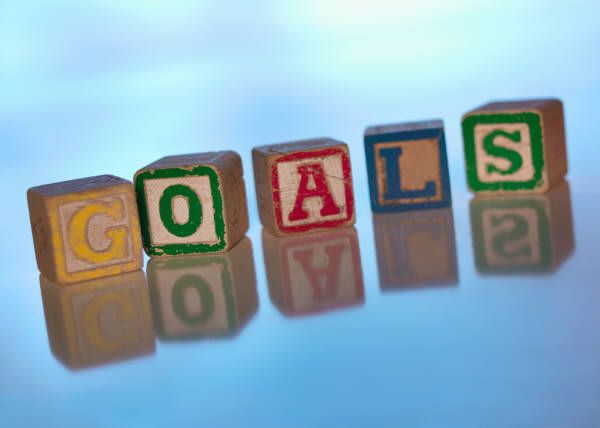 Summary: Key Points
I can do this!
There is more than one way to plan. 
The planning process helps refine your ideas and prevent errors.
Types of plans need to change as your business needs change. 
Make time to write a business plan.
Engage stakeholders in the process.
Even when you get the investments you need, you need to plan strategically to ensure a healthy business.
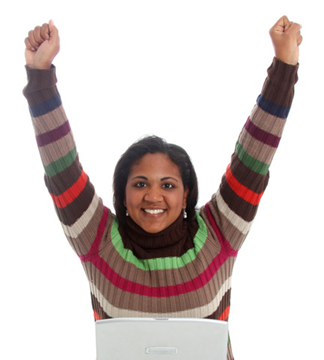 Summary: Benefits and Risks
Risks of Not Planning
Wasted time and money
You do too much (and miss opportunities to delegate)
Risk “burn out”
Confuse or alienate investors
Fail to do the math or to quantify “success” in practical business terms
Benefits of Planning
Know where you are—and where you are going
Save time and money
Ask great questions
Develop stakeholders in the process
Make logical decisions
Measure progress on tangible goals
Focus on finances
https://agplan.umn.edu/
Summary
What final questions do you have?

What have you learned?

How would you evaluate the training?
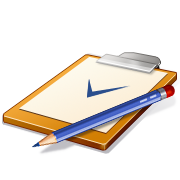